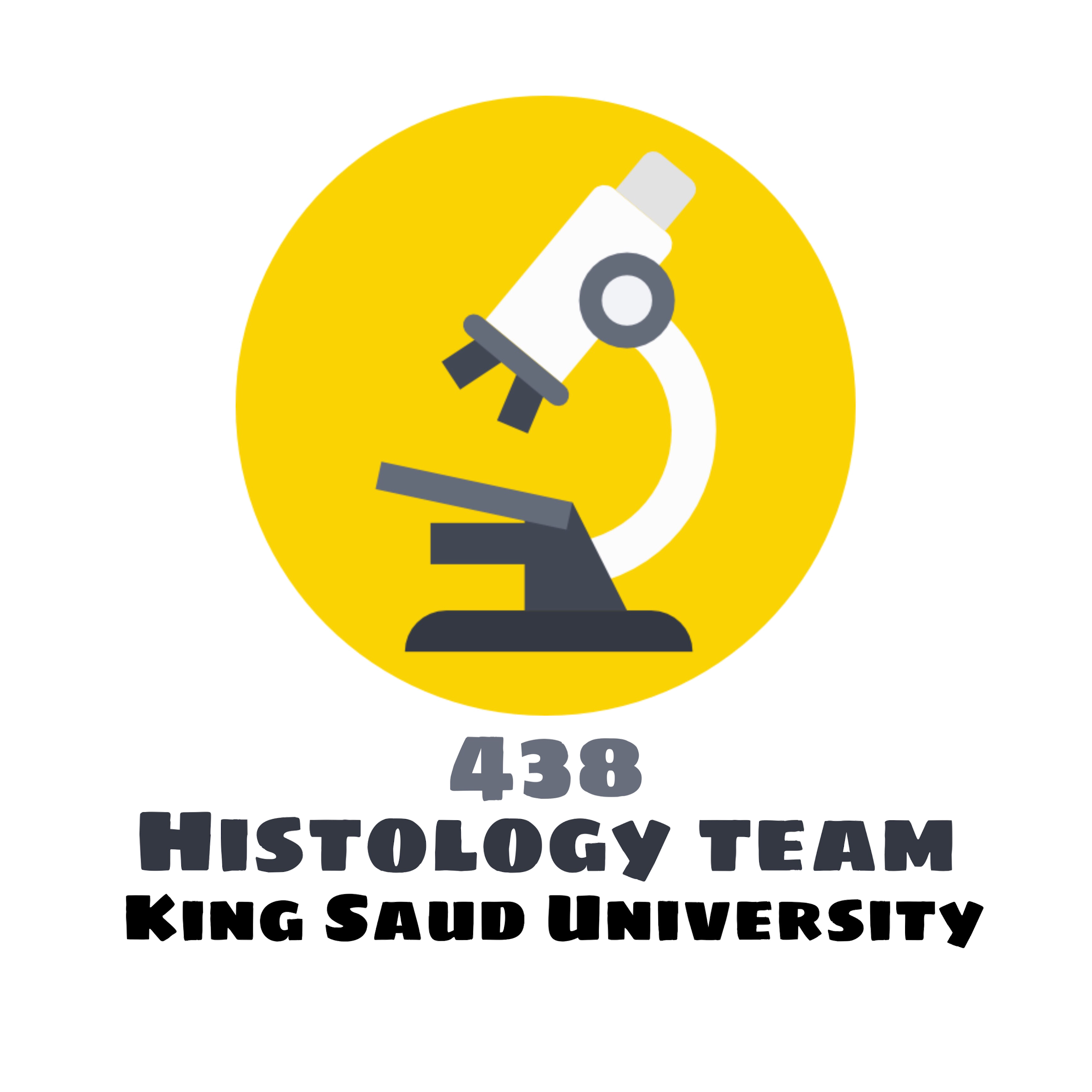 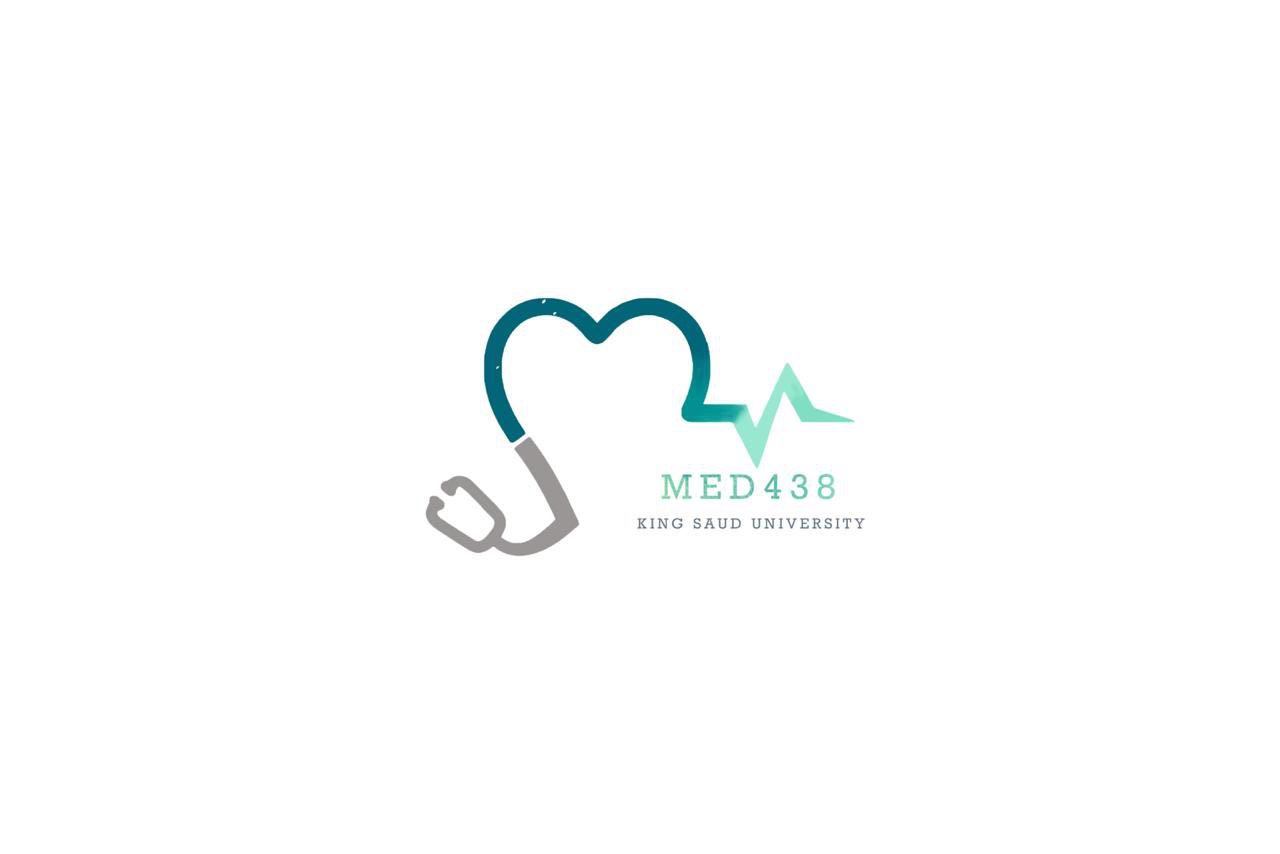 Female Reproductive System
Objectives:
By the end of the lecture you should be able to:
1- Describe the histological structure and fate of ovarian follicles.
2- Describe the histological structure of:
Ovary.
Oviducts (Fallopian tubes).
Uterus.
Vagina.
Resting and lactating mammary gland.
Editing file
Important 
Doctor notes / Extra
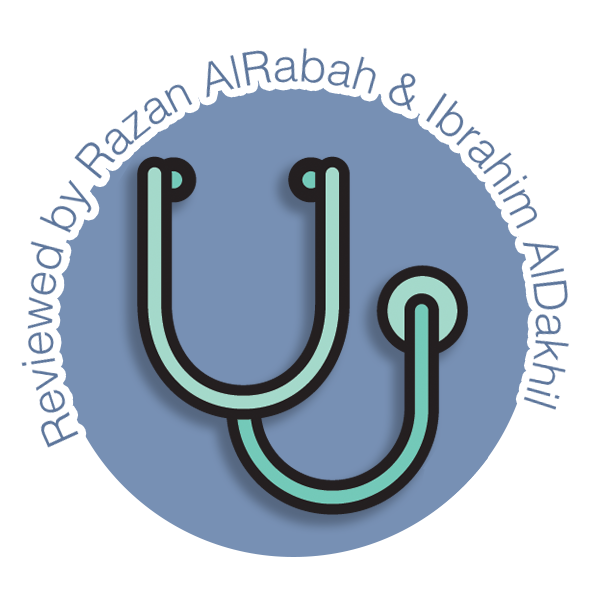 ADULT OVARY
Germinal epithelium: outer layer of flat cells.
Tunica albuginea: dense C.T layer. tunica= Layer, albuginea= white
Outer cortex: ovarian follicles and interstitial cells.
Atretic (atrophied) Follicles:
During growth of the ovarian follicles, many of them do not reach maturation and they degenerate, and are finally replaced completely by fibrous tissue and are called atretic follicles or corpora atretica.
Inner medulla: highly vascular loose C.T.
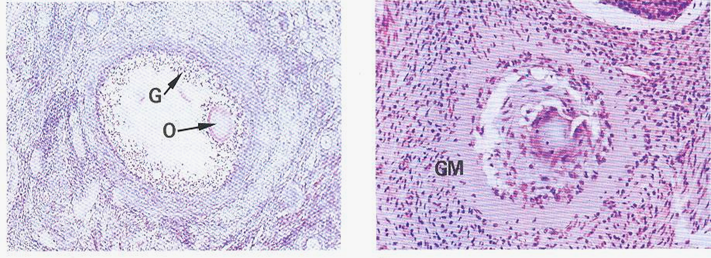 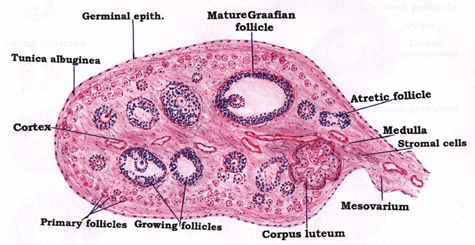 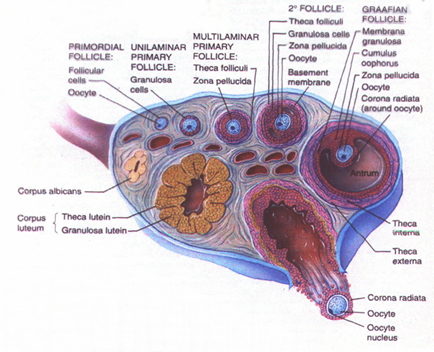 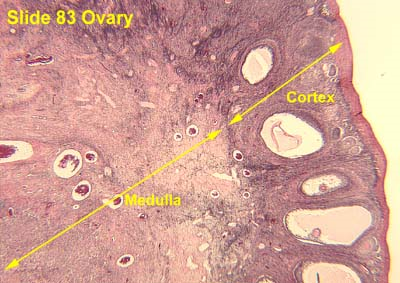 ‹#›
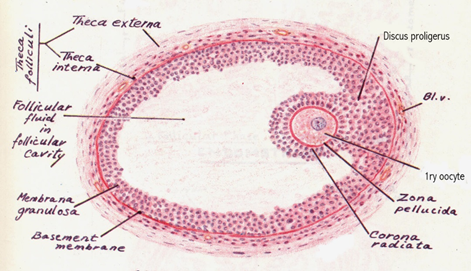 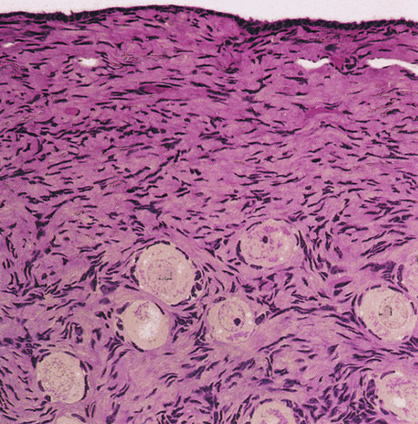 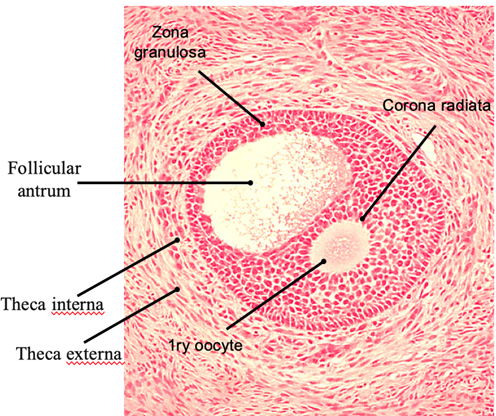 B
A
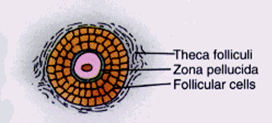 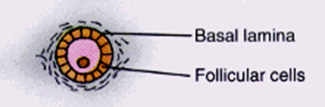 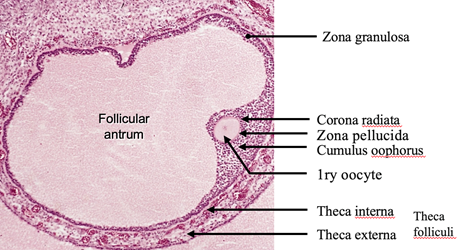 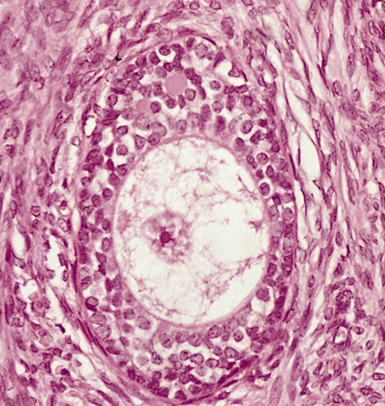 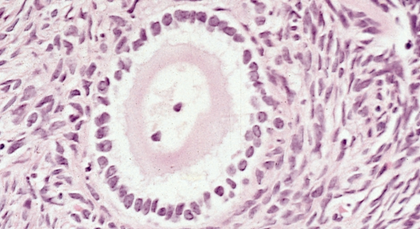 ‹#›
Multilaminar primary follicles
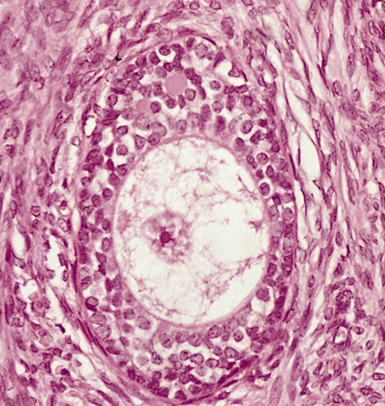 1ry oocyte
corona radiata (is the layer of  granulosa cells radiating around the oocyte) (corona=crown, radiata=radiating).
granulosa cells
zona pellucida (acting like glue between oocyte and corona radiata)
theca folliculi (capsule-like condensed C.T. & fibers surrounding the follicle from the surrounding material)
‹#›
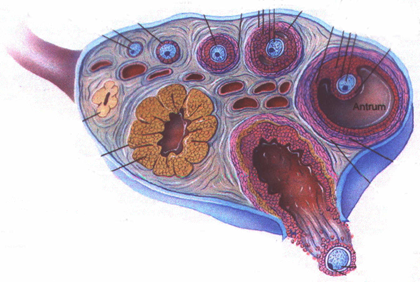 Corpus Luteum
Ovulation occurs at day 14 of the cycle, under the effect of LH.
The follicle collapses and forms a corpus luteum.
zona granulosa → granulosa lutein cells.
Theca interna → theca lutein cells.
Bleeding may occur → corpus haemorrhagicum.
Fertilization → corpus luteum of pregnancy. (secretes progesterone and estrogen for nourishment of wall of utrine )
No fertilization → corpus luteum of menstruation.
At the end → corpus albicans. (develops after 6 months in pregnancy & after 14 days in menstruation)
Corpus luteum of menstruation lasts about 10 days.
Corpus luteum of pregnancy persists for six months.
Fate of corpus luteum: formation of a white degenerated fibrous body, corpus albicans.
Corpus Albicans:
It is a white degenerated fibrous body formed by involution (Atrophy) of corpus luteum (degenerated corpus luteum).
Secretory cells of corpus luteum degenerate and are phagocytosed by macrophages.
Function of corpus luteum:
Granulosa lutein cells: secrete progesterone.
Theca lutein cells: secrete estrogen.
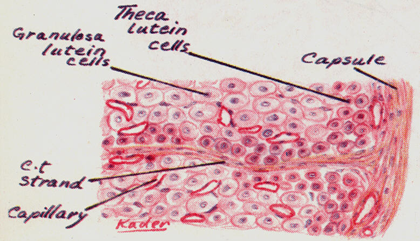 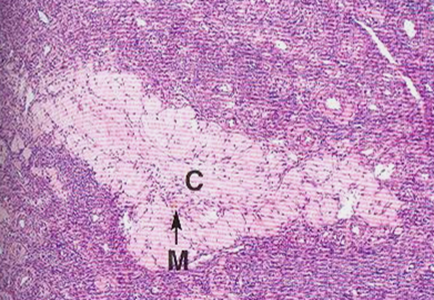 ‹#›
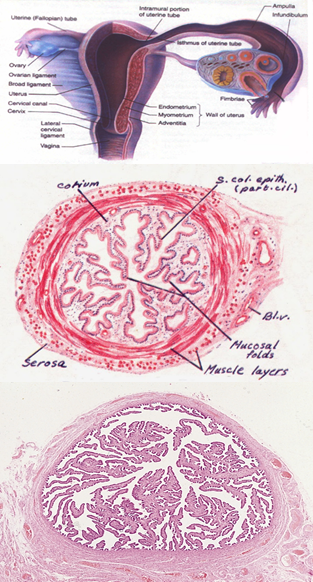 OVIDUCTS (FALLOPIAN TUBES)
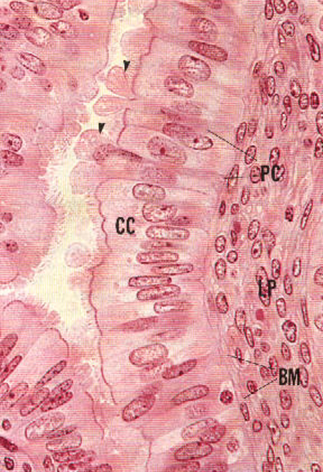 Mucosa:
Highly folded. (to increase surface area to allow passage of large oocyte).
Epithelium: Simple columnar partially ciliated.
Ciliated cells: (wider)
Non-secretory.
Cilia beat toward uterus.
Non-ciliated cells: (thinner)
Thinner, also called peg cells.
Secretory cells.
Apices bulge above ciliated cells.
Their apices contain nutritive material to nourish gametes (sperms & oocytes).
Corium of C.T. 
Musculosa:
Inner circular.
Outer longitudinal.
Serosa (because fallopian tubes are covered by peritoneum).
All parts of fallopian tube have similar components but they differ in diameter.
‹#›
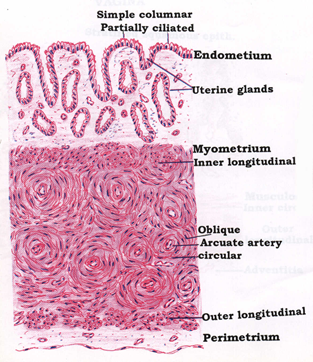 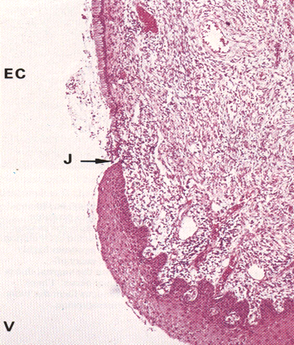 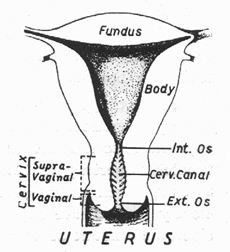 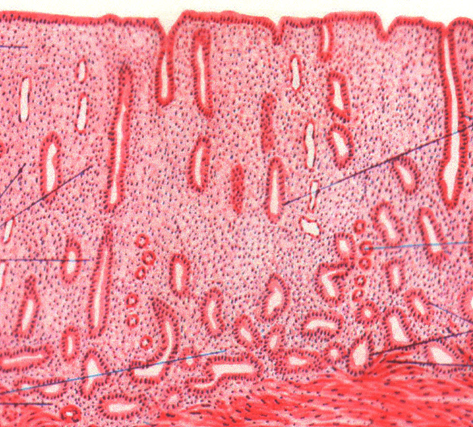 ‹#›
VAGINA
Mucosa: shows transverse folds and is made of:
Epithelium: stratified squamous epithelium non-keratinized, rich in glycogen.
Corium: of dense C.T., very rich in blood vessels, elastic fibres and leukocytes.
Musculosa:
 formed of interlacing inner circular and outer longitudinal layers of smooth muscle fibres.
Adventitia: formed of loose C.T.
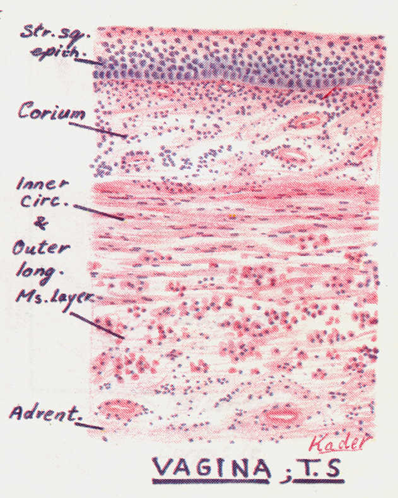 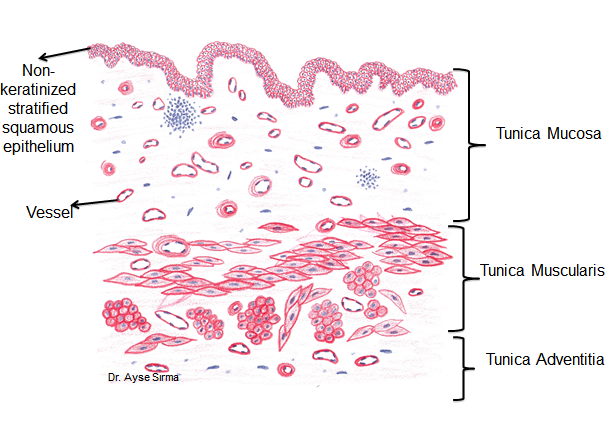 ‹#›
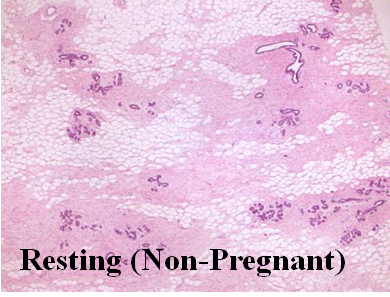 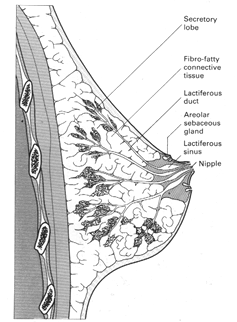 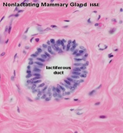 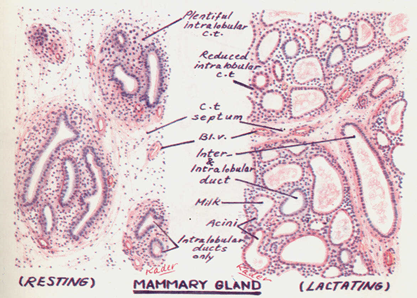 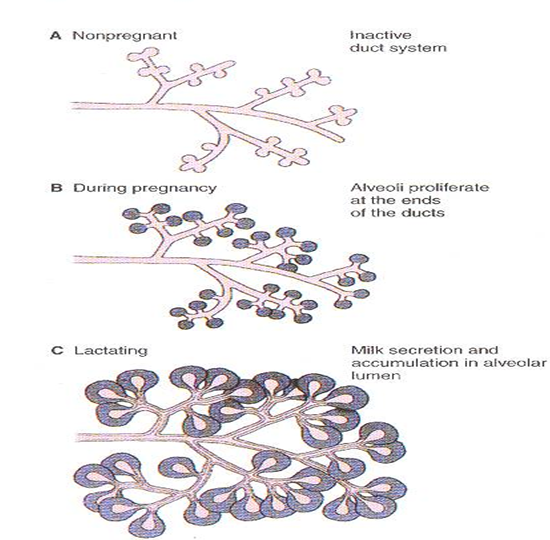 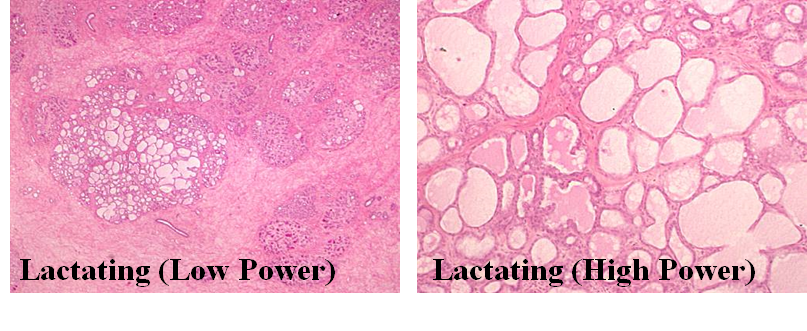 ‹#›
4: At which day ovulation commonly occur 
at day 11 of the cycle
at day 28 of the cycle
at day 14 of the cycle
at day 8 of the cycle

5: Which one of the following is true about Resting Mammary Gland
The interlobular C.T. is loose
The intralobular C.T. is loose
The interlobular contains no fat cells
The intralobular contains  numerous fat cells.

6:  Which ONE of the following structures Is found In ovary of a 5 years old girl?
A. ­Corpus luteum.
B. ­Mature Graafian follicle.
C. ­Primary ovarian follicle.
D. Primordial follicle.
1: : Which of the following is the normal epithelium of the oviduct?A. Simple columnar epithelium.B. Stratified squamous epithelium.C. Simple columnar epithelium partially ciliated.D. Simple squamous epithelium.

2:  Which ONE of the following can be found in a mature graafian follicle?
A. Zona pellucida
B. Granulosa lutein cells
C. Theca lutein cells
D. Cytotrophoblast

3: Which of the following structures is formed of stratified squamous epithelium?
Vagina
fundus and body of the uterus
body of uterus 
fallopian tubes
1C 2A 3A 4C 5B 6D
‹#›
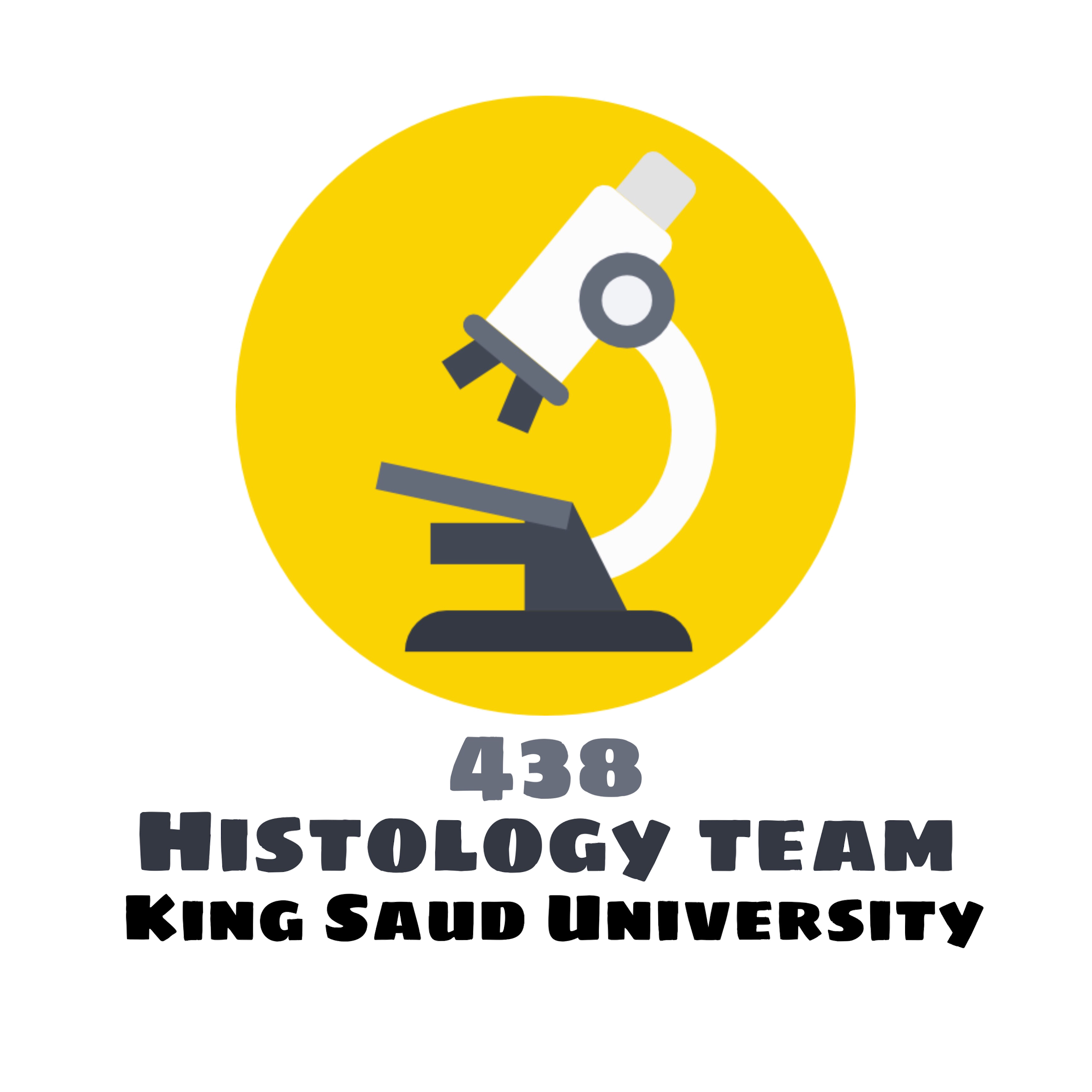 Team Leaders
Abdullah shadid
Sarah Alflaij
Good luck ❤
‹#›